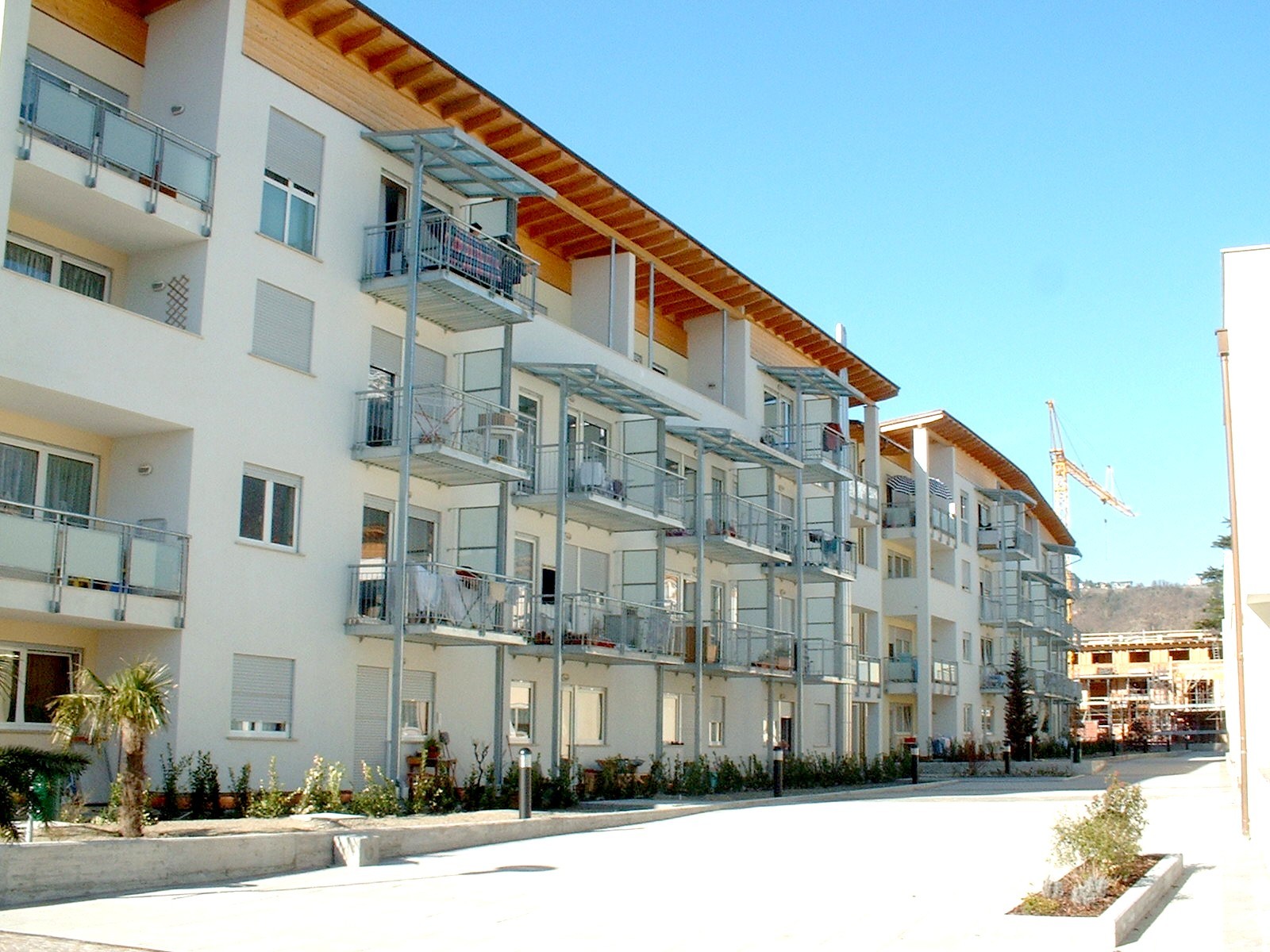 HAUSHALTSVORANSCHLAG 2014

BILANCIO DI PREVISIONE 2014
INSTITUT FÜR DEN SOZIALEN WOHNBAU
DES
LANDES SÜDTIROL

ISTITUTO PER L‘EDILIZIA SOCIALE 
DELLA
PROVINCIA AUTONOMA DI BOLZANO
ECKDATEN HAUSHALT 2014

INDICATORI BILANCIO DI PREVISIONE 2014
ECKDATEN HAUSHALT 2014

INDICATORI BILANCIO DI PREVISIONE 2014
ECKDATEN HAUSHALT 2014

INDICATORI BILANCIO DI PREVISIONE 2014
ECKDATEN HAUSHALT 2014

INDICATORI BILANCIO DI PREVISIONE 2014
ECKDATEN HAUSHALT 2014

INDICATORI BILANCIO DI PREVISIONE 2014
BAUTÄTIGKEITSSPESEN 

SPESE ATTIVITÁ COSTRUTTIVA 

2014
WAS BAUEN WIR

INTERVENTI COSTRUTTIVI
WO BAUEN WIR

DOVE SONO I NOSTRI CANTIERI
AUSSERORDENTLICHE INSTANDHALTUNG 2014
 
MANUTENZIONE STRAORDINARIA 2014
ECKDATEN HAUSHALT 2014

INDICATORI BILANCIO DI PREVISIONE 2014
GEWINN UND VERLUSTRECHNUNG
CONTO ECONOMICO
ENTWICKLUNG DER ERTRÄGE

SVILUPPO DEI RICAVI
ALLGEMEINER AUFWAND

SPESE GENERALI
AUFWAND FÜR DIE GEBÄUDEVERWALTUNG

SPESE DI AMMINISTRAZIONE DEGLI STABILI
PERSONALKOSTEN

SPESE PER IL PERSONALE
SITUATION DER ZAHLUNGSRÜCKSTÄNDEAM 31/10/2013

SITUAZIONE MOROSITÁ AL 31/10/2013
ZUSAMMENSETZUNG DER RÜCKSTÄNDE

COMPOSIZIONE MOROSITÁ
Aussenstände - Arretrati
Verhältnis fällige Rechnungen : Aussenstände im Jahresvergleich / Relazione fatture scadute su morositá in rapporto annuale

Stand / situazione al 31/10/2013
ZUSAMMENSETZUNG DER RÜCKSTÄNDE

COMPOSIZIONE MOROSITÁ
Situation am 31/10/2013 - Situazione al 31/10/2013
ENTWICKLUNG AUSZAHLUNG WOHNGELD 2004 – 2014
EROGAZIONE SUSSIDIO CASA 2004 - 2014
Jahr / anno
Vielen Dank für die Aufmerksamkeit

Grazie per l`attenzione